Checklist
By now you should have completed: 

Production Overview
Target Audience Research
Primary Research
Secondary Research
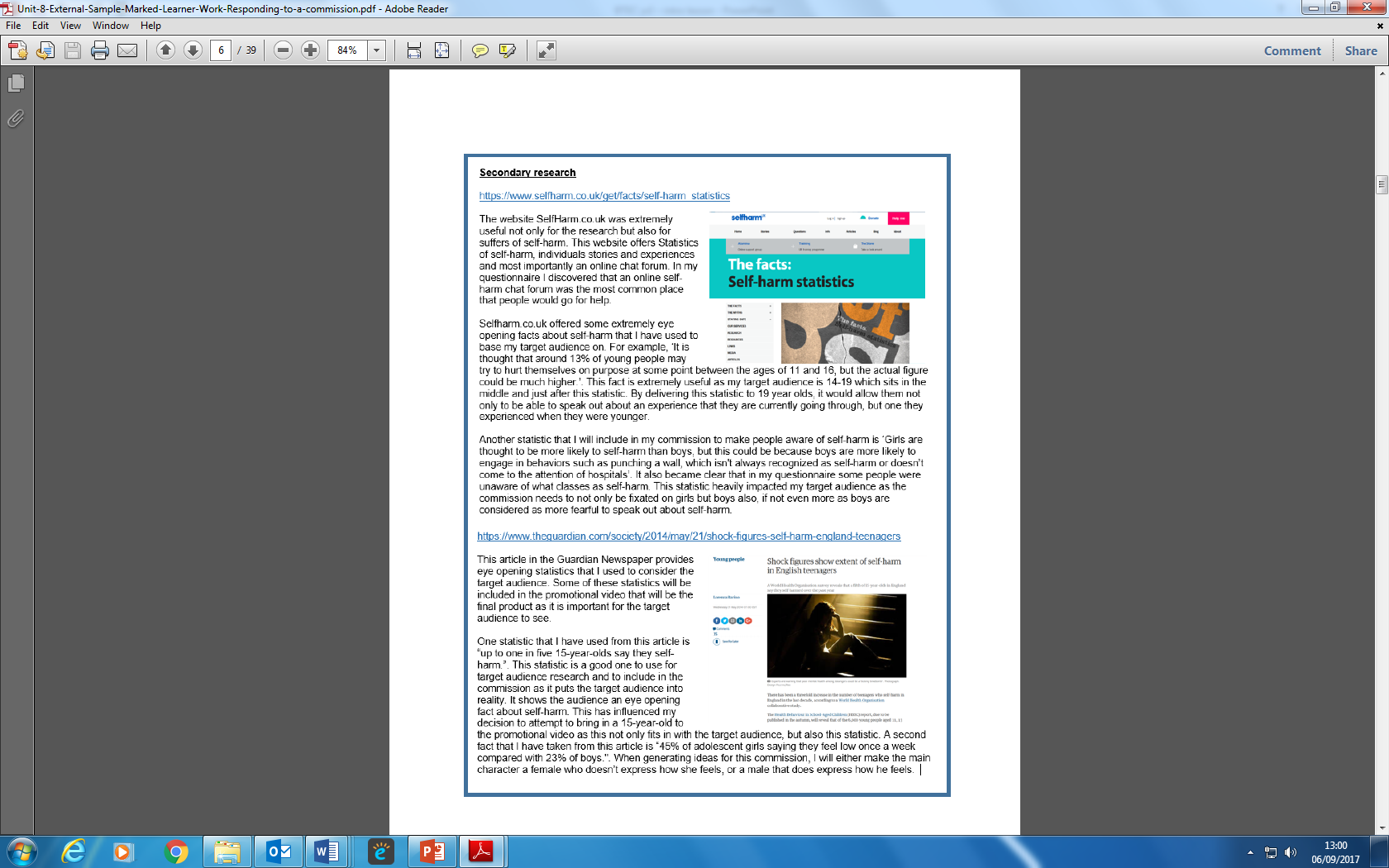 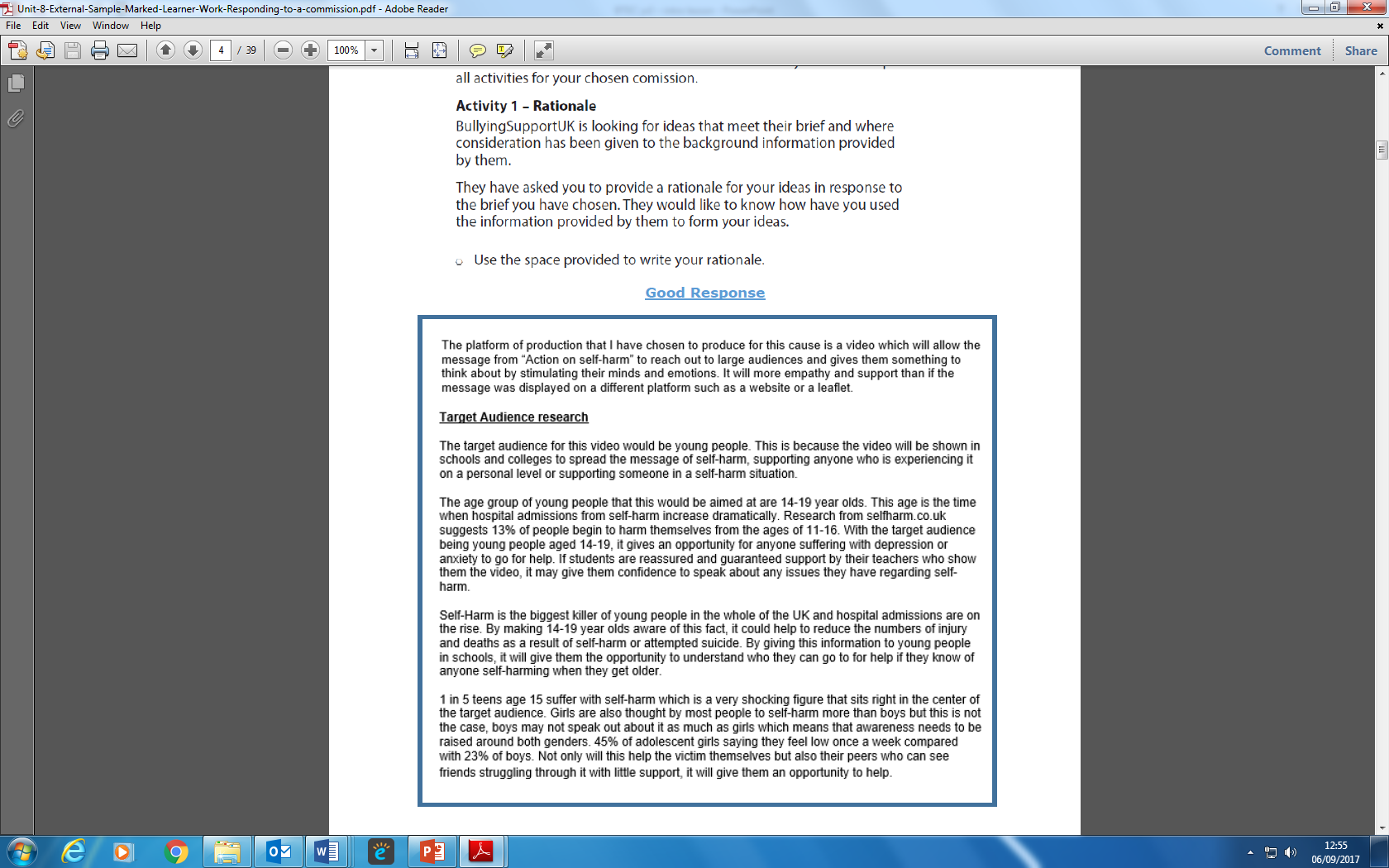 Rationale:
Production Overview
Target Audience Research
Primary Research
Secondary Research
Understanding Client Commission
Competitors
Ideas Generation

Pitch
Proposal
Treatment
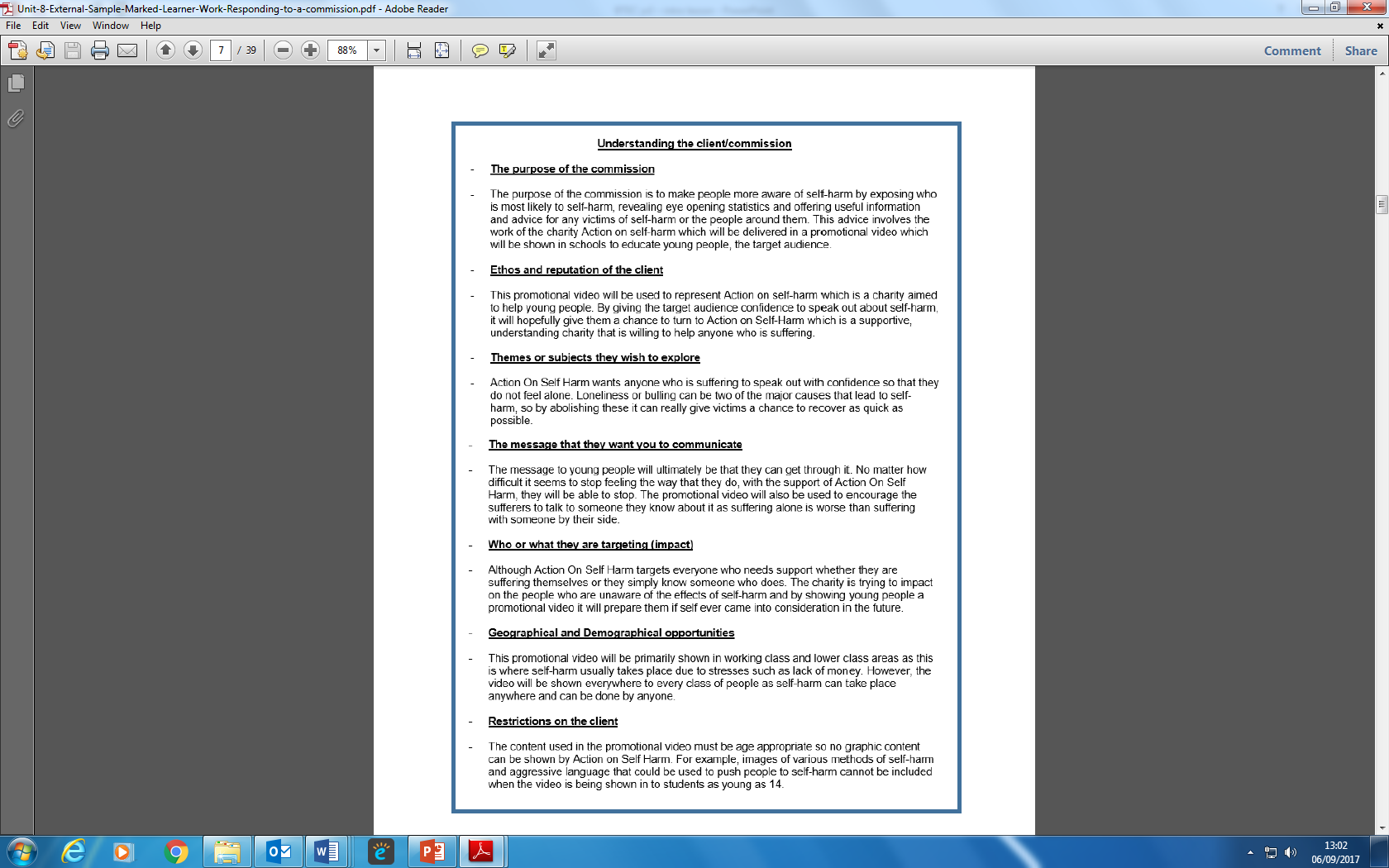 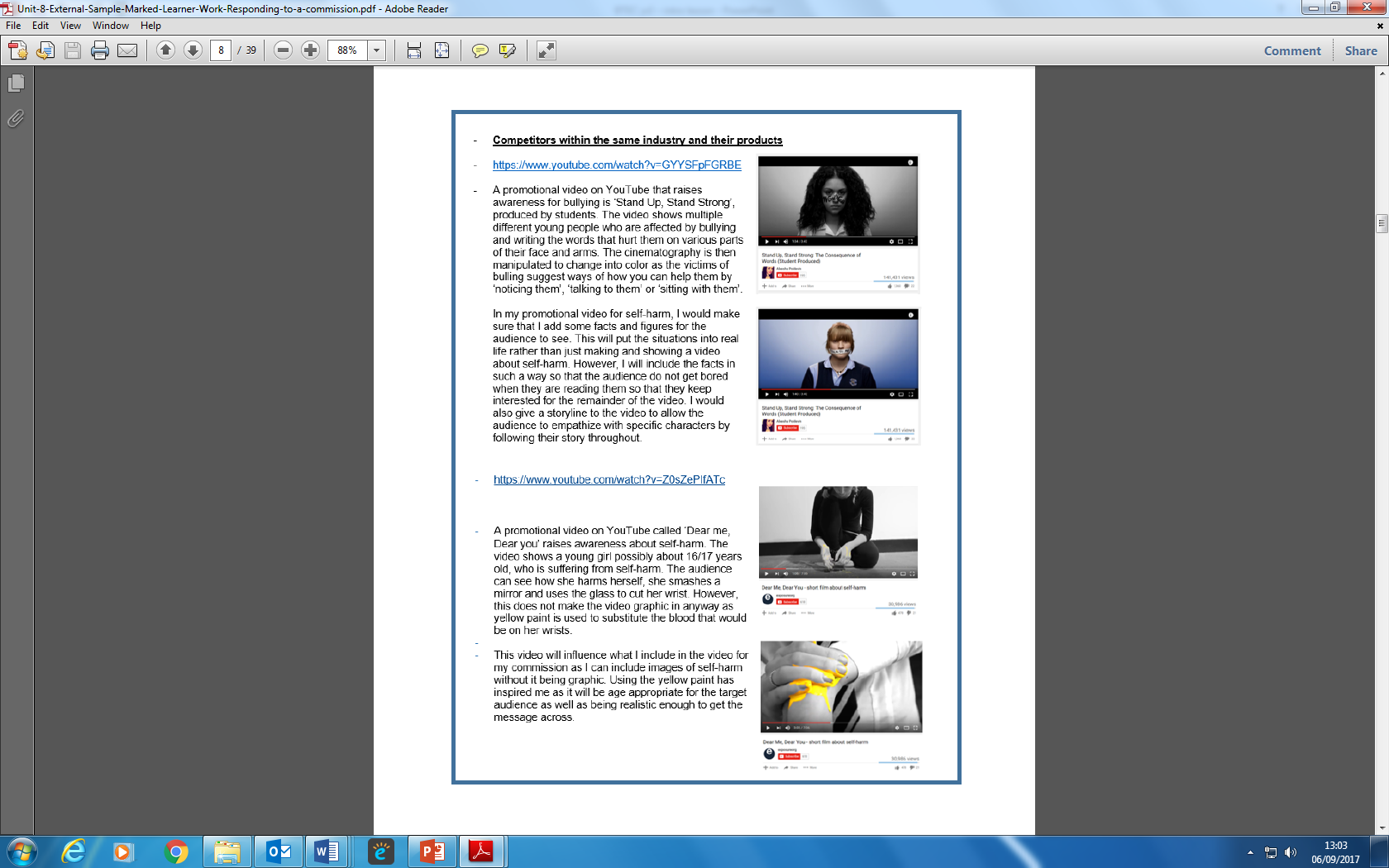 The Purpose of the Commission
A detailed sentence outlining the desired end-result of the commission and the method used in order to do this. What platform it will be on and where it will be seen. 

Example: We are making this video to encourage students and adults to do as much exercise as they can fit into their daily life and to try and eat as healthy as they can. This is to cut down on the statistic being that 63% of adults in England were overweight or obese in 2015. Because this is over half, it is important for us to now take action and hopefully help some of the people watching the video, alongside motivating them into a happy lifestyle.
Ethos and Reputation of the Client
A detailed sentence highlighting the intended interaction between the audience and the client. How will they use MoveIT as a charity? 

Example: This promotional video will be aimed at 15-24 year olds and will be created to bring the message across that being active is extremely important. By giving the target audience facts about fitness outcomes, this will hopefully persuade and lead them into the right direction of a healthy life. By also giving the audience a glimpse of happiness that this different lifestyle could give them will hopefully make a change.
Themes or subjects they wish you to explore
A detailed sentence outlining the theme of the video commission. Responding to what the client asks for in the 1st paragraph of the Press Release.

Example: The primary target audience for this brief is 15-24 year olds. Although there is a specific demographic, in the video I will provide facts and interesting clips that will encourage adults also. The charity ‘Move It’, try to provide information and explain a wide range of benefits for the audience of the students. This is because it is more important for them to maintain a fit lifestyle so that they have lots of energy to focus on their education and mental health.
The message they want you to communicate
A detailed sentence giving the final thoughts the audience will have after watching the video. 

Example: Doing sports and eating clean is important for students as they will get a good feeling after which could improve their mental health and attitude towards things that they perhaps didn’t enjoy before such as PE. Exercising also helps when students when they have exams on that they need to study for as it is important to have a break and to release the stress.
Who or What they are targeting (Impact)
A broad sentence explaining who the target audience is.

Example: Although fitness and eating good can be something that all ages can participate in, the specific demographic for this particular brief will be ages 15-24. The main aim of the organisation is to help the least active group of people in the UK to feel confident about what they can do to be more active.
Geographical and Demographical opportunities
A detailed sentence that references specifics about target audience. As the above subheading suggests, you need to refer to location and type of audience your short film is trying to reach.

Example: Our promotional video will be shown across the UK in schools and colleges to bring the important message across to as many people as we can. It is also important to all demographics and so therefore it will fit for every age group and will be posted on YouTube. We will aim to target those in the North of England as well as the Greater London area, as these were given as areas with the highest number of inactive people
Restrictions on the client
A detailed sentence on the video’s content, in regards to whether or not it is suitable for the target audience’s age. 

Example: The video will be suitable for the age group and we will make sure that it is safe and therefore not informing the audience watching of facts that aren’t true as this could perhaps lead someone in the wrong direction or drive them too much into an unsafe environment. We will not be telling them what to eat but we will be giving them suggestions on how to live a healthy lifestyle, but balancing this with their social lives and making sure that they are getting the correct nutrients in their body to make them healthy and nourished.
Rationale:
Production Overview
Target Audience Research
Primary Research
Secondary Research
Understanding Client Commission
Competitors
Ideas Generation

Pitch
Proposal
Treatment
Competitors within the same industry and their products
See task sheet for details.
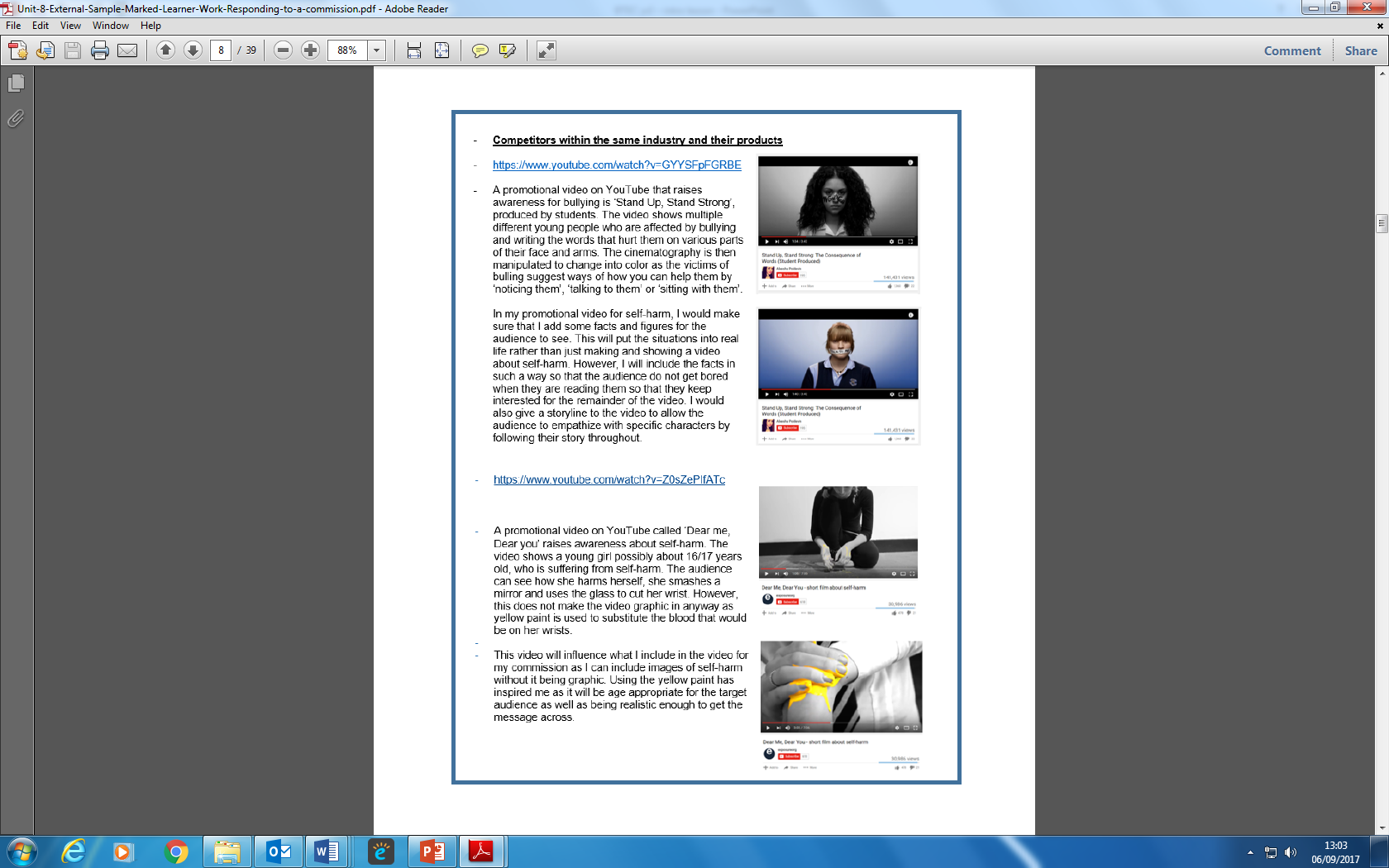